HÌNH HỌC 9
KHỞI ĐỘNG
Bạn Oanh có một mảnh giấy hình tròn nhưng không còn dấu vết của tâm. Theo em, Oanh làm thế nào để tìm lại được tâm của hình tròn đó?
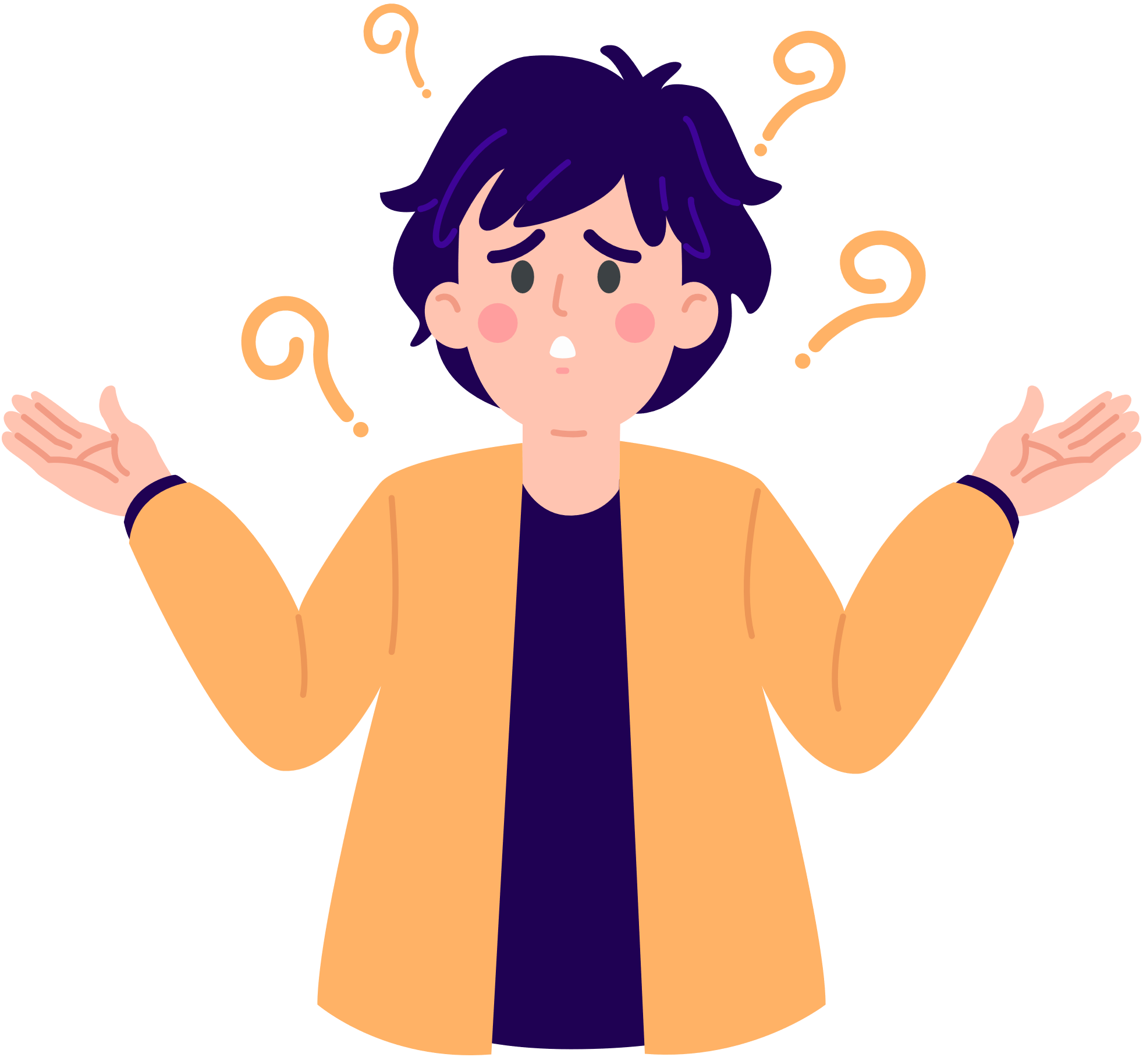 CHƯƠNG V. ĐƯỜNG TRÒN
BÀI 13: 
MỞ ĐẦU VỀ ĐƯỜNG TRÒN
1. Đường tròn
Định nghĩa
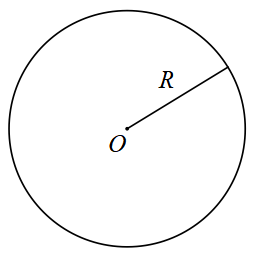 Nhận xét
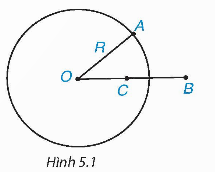 Ví dụ 1 (SGK – tr.84)
Giải
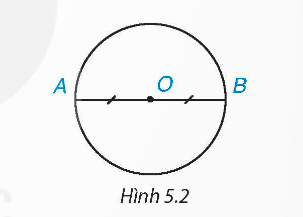 Luyện tập 1 (SGK – tr.84)
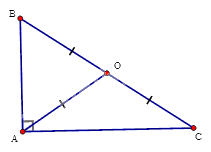 Giải
Vận dụng 1 (SGK – tr.84)
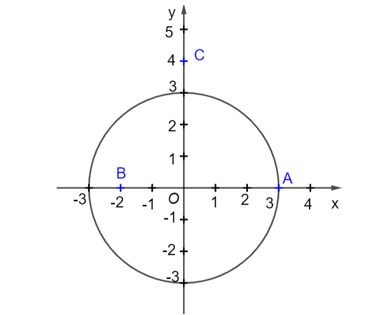 Trong mặt phẳng tọa độ Oxy, cho các điểm A(3;0), B(- 2;0), C(0;4). Vẽ hình và cho biết trong các điểm đã cho, điểm nào nằm trên, điểm nào nằm trong, điểm nào nằm ngoài đường tròn (O; 3)?
Gợi ý
• Vẽ đường tròn (O; 3) và các điểm A(3;0), B(- 2;0), C(0;4). Sau đó dựa vào hình vẽ xác định điểm nào nằm trên, điểm nào nằm trong, điểm nào nằm ngoài đường tròn (O; 3).
Giải
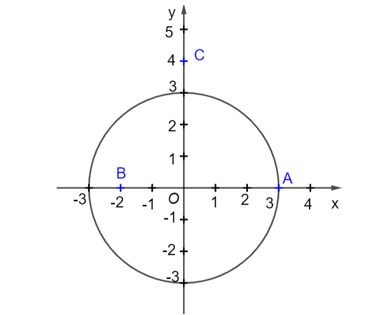 5.1 (SGK – tr.86)
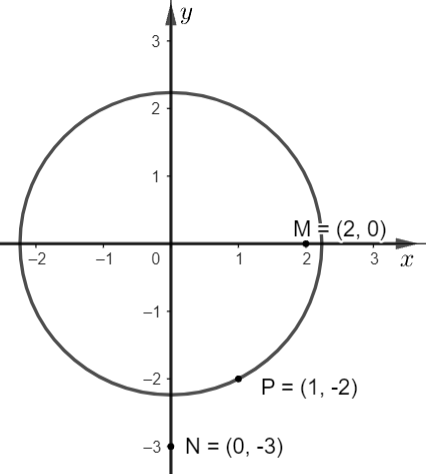 Giải
5.2 (SGK – tr.86)
Cho tam giác ABC vuông tại A có AB = 3 cm, AC = 4 cm. Chứng minh rằng các điểm A, B, C thuộc cùng một đường tròn. Tính bán kính của đường tròn đó.
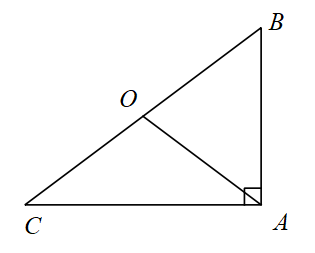 Giải
2. Tính đối xứng của đường tròn
* Đối xứng tâm
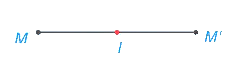 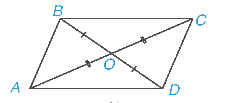 * Đối xứng trục
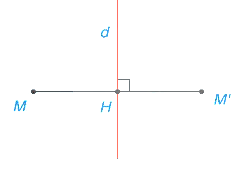 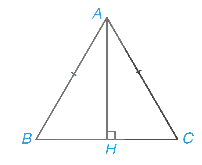 Tâm đối xứng và trục đối xứng của đường tròn
Hoạt động (SGK – tr.85)
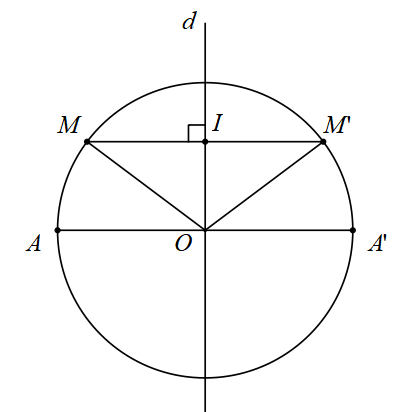 Giải
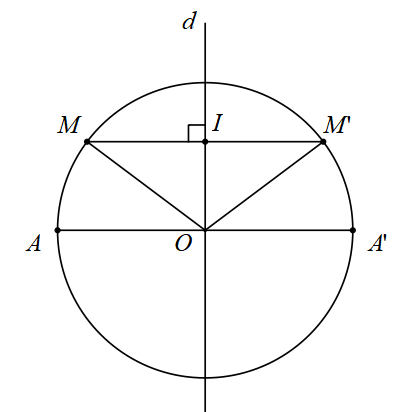 Khái niệm
• Đường tròn là hình có tâm đối xứng; tâm của đường tròn là tâm đối xứng của nó.
• Đường tròn là hình có trục đối xứng; mỗi đường thẳng qua tâm của đường tròn là một trục đối xứng của nó.
Lưu ý
Đường tròn có một tâm đối xứng, nhưng có vô số trục đối xứng.
Ví dụ 2 (SGK – tr.86)
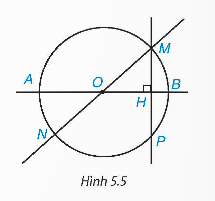 Giải
a) Do O là tâm đối xứng của (O) nên điểm N đối xứng với điểm M qua tâm O phải vừa thuộc (O), vừa thuộc đường thẳng OM. Vậy N là giao điểm (khác M) của (O) với đường thẳng OM.
b)  Do AB là trục đối xứng của (O) nên điểm P đối xứng với M qua AB phải vừa thuộc (O), vừa thuộc đường vuông góc hạ từ M xuống AB. Vậy P là giao điểm (khác M) của (O) với đường thẳng đi qua M và vuông góc với AB.
Luyện tập 2 (SGK – tr.86)
Cho đường tròn tâm O và hai điểm A, B thuộc (O). Gọi d là đường trung trực của đoạn AB. Chứng minh rằng d là một trục đối xứng của (O).
Giải
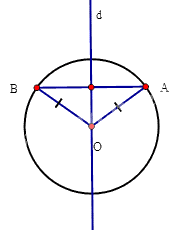 Vận dụng 2 (SGK – tr.86)
Trở lại tình huống mở đầu, bằng cách gấp mảnh giấy hình tròn theo hai cách khác nhau, Oanh có thể tìm được tâm của hình tròn. Em hãy làm thử xem.
Giải
Khi gấp đôi hình tròn ta được đường kính, khi ta thực hiện 2 lần gấp như vậy theo 2 cách khác nhau ta được hai đường kính, mà hai đường kính sẽ giao nhau tại tâm của hình tròn. Từ đó ta xác định được tâm của hình tròn.
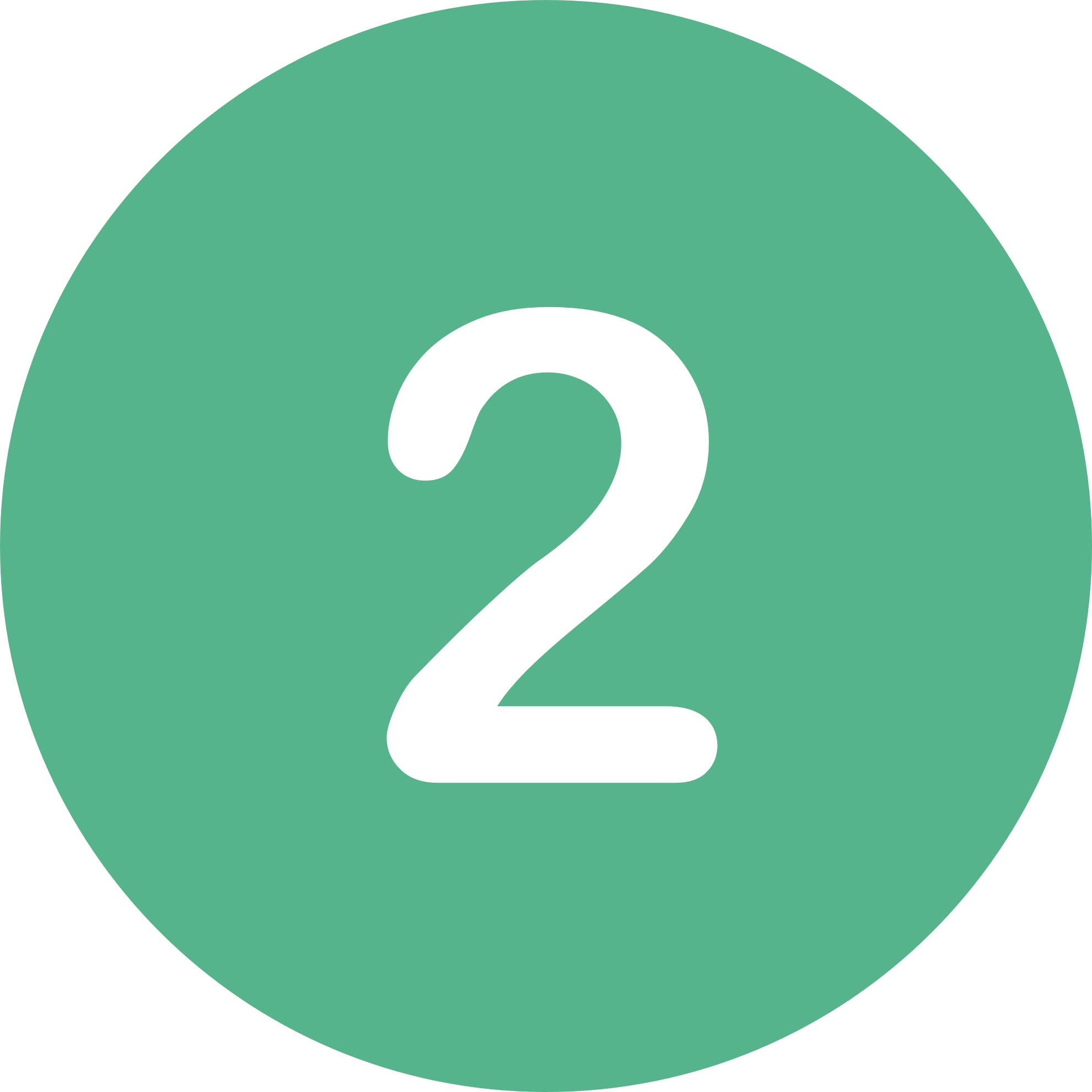 LUYỆN TẬP
Câu 1. Tâm đối xứng của đường tròn là:
A. Tâm của đường tròn
A. Tâm của đường tròn
B. Điểm bất kì bên trong đường tròn
D. Điểm bất kì trên đường tròn
C. Điểm bất kì bên ngoài đường tròn
Câu 2. Khẳng định nào sau đây là đúng khi nói về trục đối xứng của đường tròn?
A. Đường tròn có hai trục đối xứng là hai đường kính vuông góc với nhau
B. Đường tròn có vô số trục đối xứng là đường kính
B. Đường tròn có vô số trục đối xứng là đường kính
C. Đường tròn có duy nhất một trục đối xứng là đường kính
D. Đường tròn không có trục đối xứng
D. Không thể xác định được
A. Không xác định được
Câu 5. Tâm đường tròn ngoại tiếp hình vuông ABCD là:
A. Trung điểm cạnh AB
B. Trung điểm cạnh CB
C. Giao điểm của hai đường chéo AC và BD
C. Giao điểm của hai đường chéo AC và BD
D. Trung điểm cạnh AD
5.2 (SGK – tr.86)
Cho tam giác ABC vuông tại A có AB = 3 cm, AC = 4 cm. Chứng minh rằng các điểm A, B, C thuộc cùng một đường tròn. Tính bán kính của đường tròn đó.
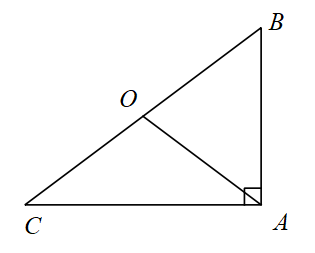 Giải
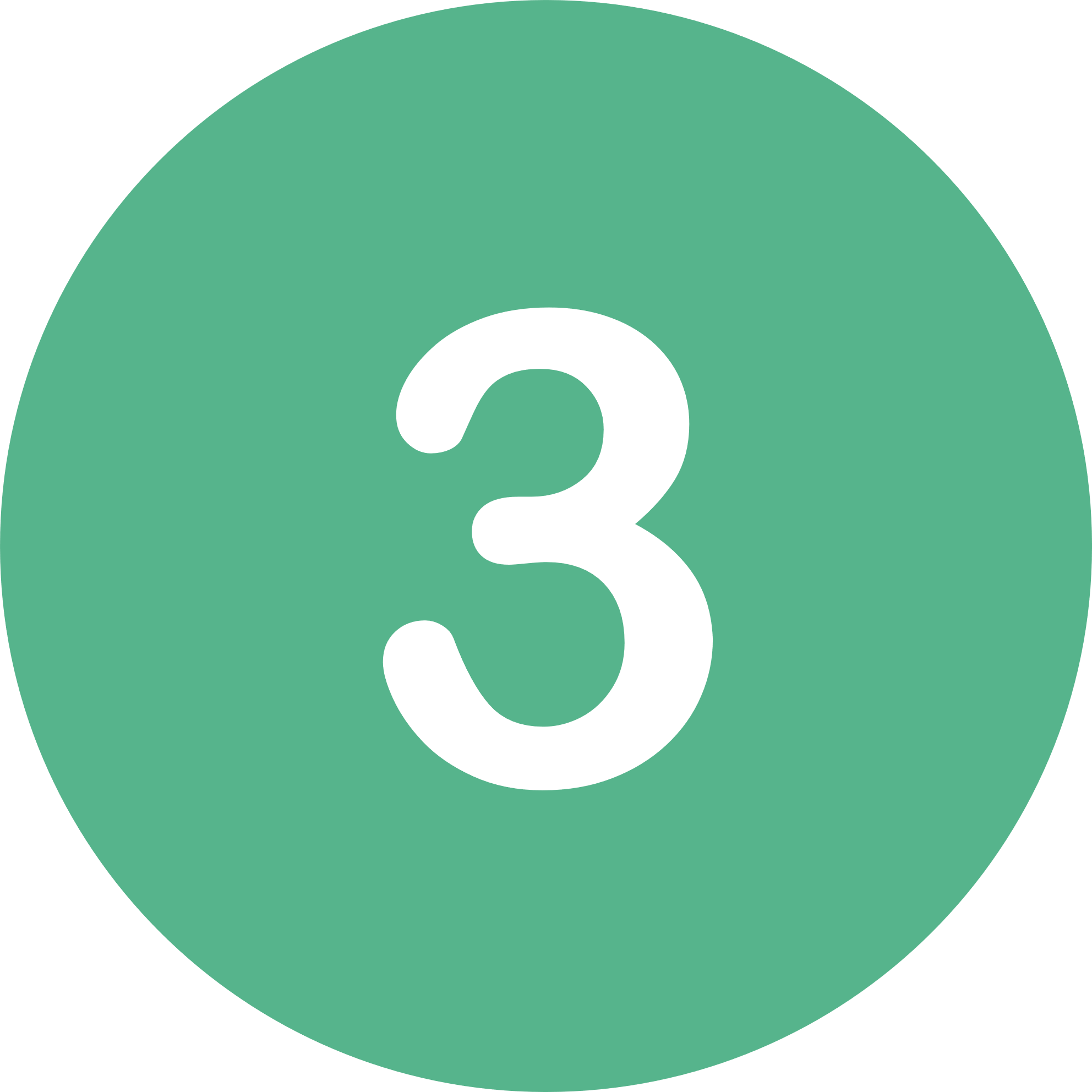 VẬN DỤNG
5.3 (SGK – tr.86)
Cho đường tròn (O), đường thẳng d đi qua O và điểm A thuộc (O) nhưng không thuộc d. Gọi B là điểm đối xứng với A qua d, C và D lần lượt là điểm đối xứng với A và B qua O.
a) Ba điểm B, C và D có thuộc (O) không? Vì sao?
b) Chứng minh tứ giác ABCD là hình chữ nhật.
c) Chứng minh rằng C và D đối xứng với nhau qua d.
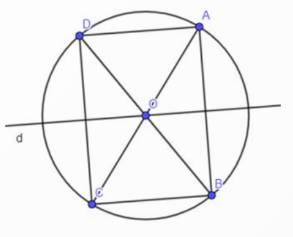 Giải
5.4 (SGK – tr.86)
Cho hình vuông ABCD có E là giao điểm của hai đường chéo.
a) Chứng minh rằng có một đường tròn đi qua bốn điểm A, B, C và D. Xác định tâm đối xứng và chỉ ra hai trục đối xứng của đường tròn đó.
b) Tính bán kính của đường tròn ở câu a, biết rằng hình vuông có cạnh bằng 3 cm.
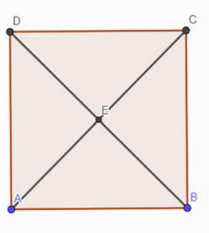 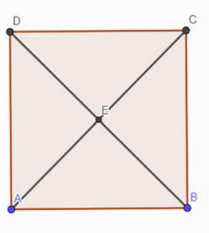 Giải
CỦNG CỐ, DẶN DÒ
Ghi nhớ kiến thức trong bài.
Hoàn thành bài tập trong SBT.
Chuẩn bị bài sau “Cung và dây của một đường tròn”.
BÀI HỌC KẾT THÚC,
CẢM ƠN CÁC EM ĐÃ LẮNG NGHE
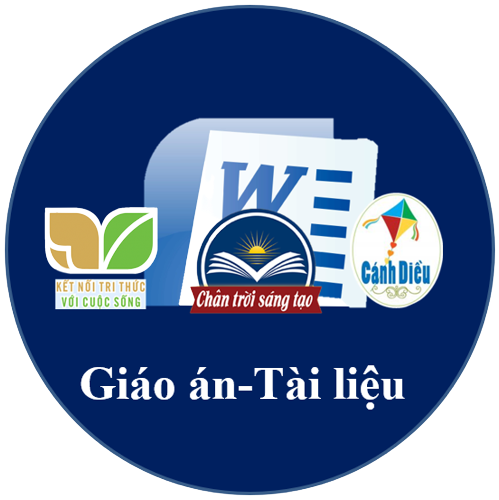